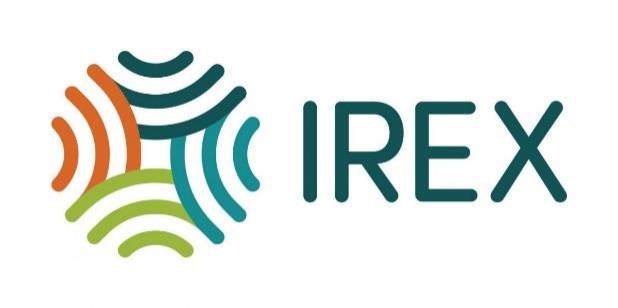 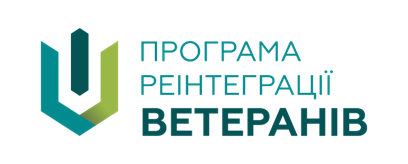 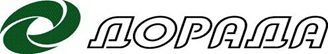 Проєкт «Школа сімейного фермерства для ветеранів та ветеранок»
Дослідження проблем ветеранського підприємництва
Олена Протченко
16 червня 2023
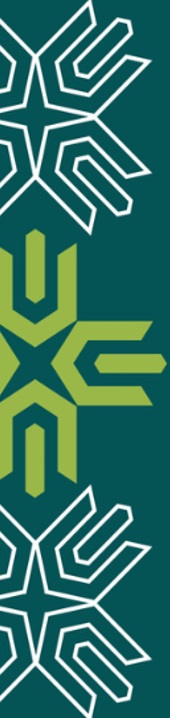 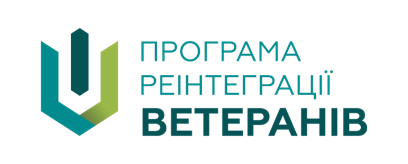 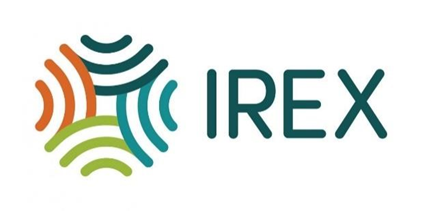 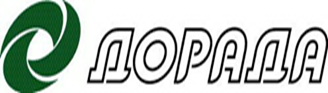 Проєкт «Школа сімейного фермерства для ветеранів та ветеранок» здійснюється безпосередньо Всеукраїнською  громадською організацією  «Національна  асоціація сільськогосподарських  дорадчих  служб  України»
 став можливим завдяки 
Програмі реінтеграції ветеранів, 
яку реалізує IREX за підтримки Державного департаменту США. 
	
Вміст є виключною відповідальністю Всеукраїнської громадської організації  «Національна  асоціація сільськогосподарських  дорадчих  служб  України» і не обов’язково відображає погляди Державного департаменту США та IREX
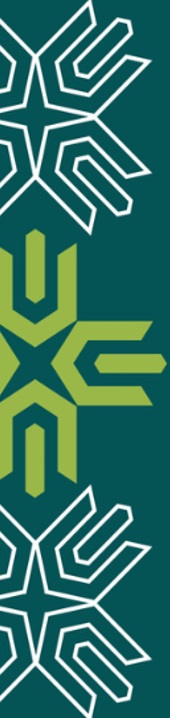 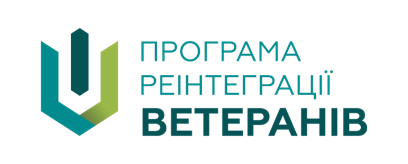 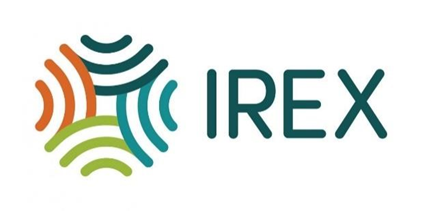 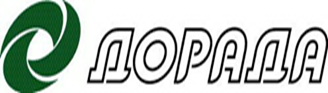 Роботи що досліджувалися
Життя після конфлікту: опитування щодо соціально-демографічних та соціально-економічних характеристик ветеранів конфлікту на сході України та їхніх сімей. https://ukraine.iom.int/uk/resources/zhyttya-pislya-konfliktu-opytuvannya-shchodo-sotsialno-demohrafichnykh-ta-sotsialno-ekonomichnykh-kharakterystyk-veteraniv-konfliktu-na-skhodi-ukrayiny-ta-yikhnikh-simey-sichen-2020
Результати дослідження «Реінтеграція ветеранів»  щодо поточних умов працевлаштування. https://www.irex.org/sites/default/files/Veterans%E2%80%99%20Current%20Employment%20Conditions%20%E2%80%93%20Ukrainian.pdf
Портрет ветерана російсько-української війни 2014 - 2022 рр. https://veteranfund.com.ua/opportunity/portret_veterana/
Роль ветеранської спільноти у розбудові демократичного суспільства. http://fes.kiev.ua/n/cms/fileadmin/upload2/FES_VETERAN_M_final.pdf
Робота, що сфокусована на темі ветеранського підприємництва:
«Політики локальних урядів щодо розвитку ветеранських бізнесів», дослідження Бортнічука Т.М. із Українського Католицького Університету, в якій за результатами опитування, було проведено дослідження сприятливості львівського регіону для ветеранів, що є власниками бізнесу, чи прагнуть започаткувати власну справу. https://er.ucu.edu.ua/handle/1/2341?show=full
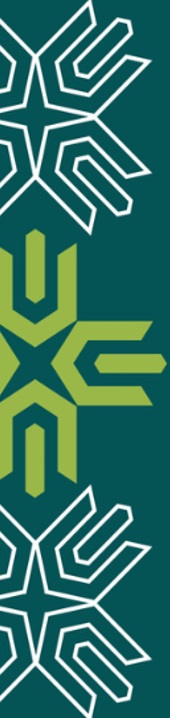 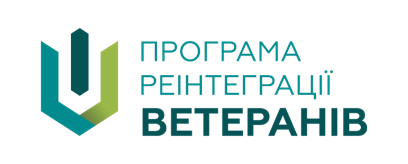 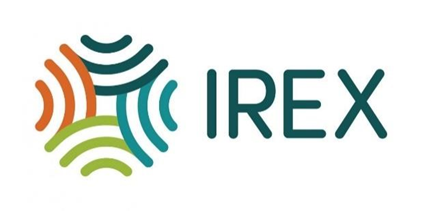 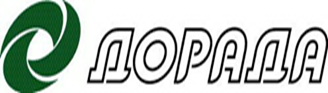 Результати дослідження
Ветерани російсько-української війни – переважно молоді люди працездатного віку, з можливістю вчитися і перекваліфіковуватися. 68% ветеранів від загальної кількості учасників бойових дій АТО/ООС мають вік від 27 до 48 років*
Середній рівень доходів домогосподарств ветеранів є трохи нижчим порівняно з домогосподарствами серед загального населення**
Однією з причин більш нижчого доходу серед домогосподарств ветеранів можуть бути проблеми із їх працевлаштуванням***
Багато ветеранів після повернення зі служби зазначили, що мали проблеми із працевлаштуванням***, зокрема безробітними ветеранами відзначалися:
низька зарплатня за наявними вакансіями (79%),
відсутність вакансій, які б відповідали кваліфікації ветеранів (44%), 
відсутність вакансій загалом (33%), 
невідповідне розташування місця роботи (28%)
дискримінація через статус ветерана (24%).
* Джерело: Портрет ветерана російсько-української війни 2014 - 2022 рр. https://veteranfund.com.ua/opportunity/portret_veterana/
**Джерело: Інтерв’ю з ветеранами. «Життя після конфлікту: опитування щодо соціально-демографічних та соціально-економічних характеристик ветеранів конфлікту на сході України та їхніх сімей» https://ukraine.iom.int/uk/resources/zhyttya-pislya-konfliktu-opytuvannya-shchodo-sotsialno-demohrafichnykh-ta-sotsialno-ekonomichnykh-kharakterystyk-veteraniv-konfliktu-na-skhodi-ukrayiny-ta-yikhnikh-simey-sichen-2020
*** Джерело: Результати дослідження «Реінтеграція ветеранів»  щодо поточних умов працевлаштування, аналітичний звіт від 14 липня 2021 року. Програма реінтеграції ветеранів (IREX). https://www.irex.org/sites/default/files/Veterans%E2%80%99%20Current%20Employment%20Conditions%20%E2%80%93%20Ukrainian.pdf
4
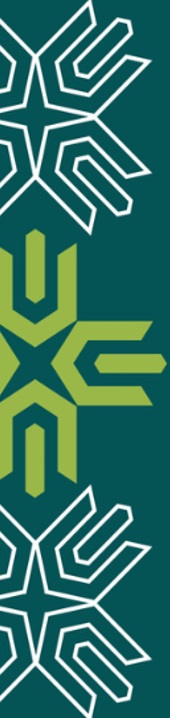 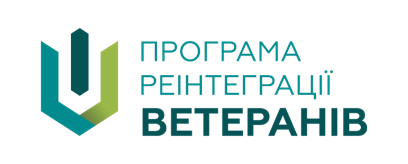 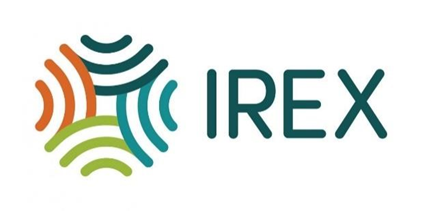 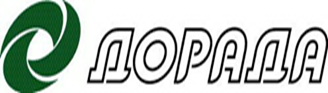 Результати дослідження
Більшість ветеранів після служби не повернулися до своєї попередньої діяльності: 42% опитаних ветеранів заявили, що змінили роботу, 23% - втратили роботу.
Найбільш затребувані послуги з кар’єрного розвитку серед ветеранів:
Середня оцінка зацікавленості щодо послуг з кар’єрного розвитку (0–10)
Джерело: Результати дослідження «Реінтеграція ветеранів»  щодо поточних умов працевлаштування, аналітичний звіт від 14 липня 2021 року. Програма реінтеграції ветеранів (IREX). https://www.irex.org/sites/default/files/Veterans%E2%80%99%20Current%20Employment%20Conditions%20%E2%80%93%20Ukrainian.pdf
5
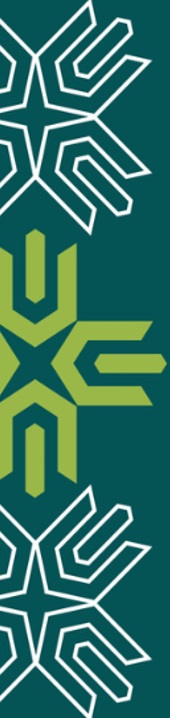 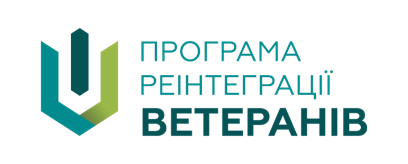 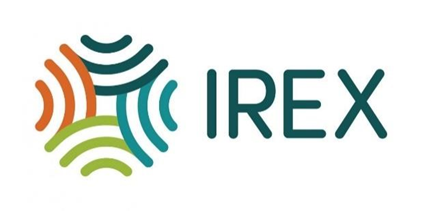 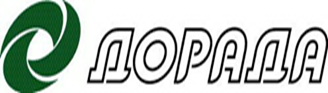 Результати дослідження
Військова служба стала для багатьох ветеранів точкою, після якої вони задумалися над відкриттям власної справи.
Зацікавленість ветеранів у підприємницькій діяльності до проходження військової служби та після
Було 30%   -    Стало 72%
Джерело: Власні дослідження Бортнічук Т.М., «Політики локальних урядів щодо розвитку ветеранських бізнесів», Львів, 2020 рік. https://er.ucu.edu.ua/handle/1/2341?show=full
6
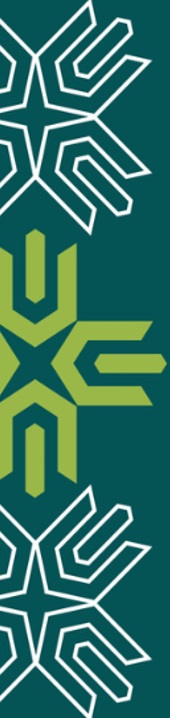 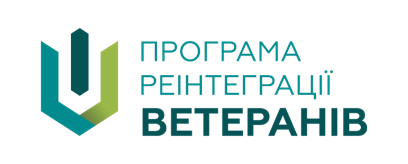 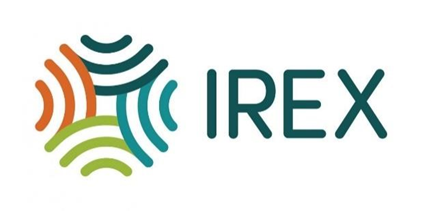 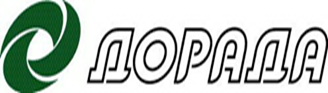 Результати дослідження
Існує категорія ветеранів які можуть відігравати роль наставників (менторів) за принципом “рівний-рівному” (ветеран-ветерану), зокрема, 18% опитаних ветеранів відзначили, що мають досвід підприємницької діяльності більше 5 років
Підприємницький досвід
Джерело: Власні дослідження Бортнічук Т.М., «Політики локальних урядів щодо розвитку ветеранських бізнесів», Львів, 2020 рік. https://er.ucu.edu.ua/handle/1/2341?show=full
7
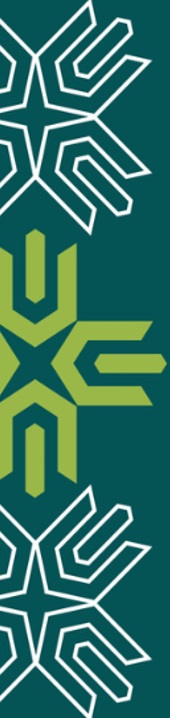 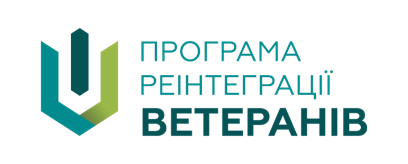 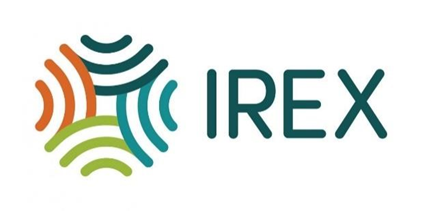 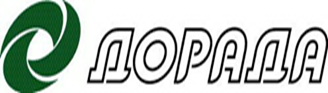 Результати дослідження
Серед найбільш привабливих сфер для роботи Захисників є власна справа і сільське господарство
Відповіді на запитання: Чи повернетесь Ви на попередню роботу?
Майже половина опитаних не планують, або не змогли відповісти ствердно про повернення до сфери своєї попередньої діяльності
!
Потрібні програми перекваліфікації або підвищення кваліфікації, програми навчання та розвитку діяльності в нових сферах, зокрема, у сільському господарстві.
8
Джерело даних: результати онлайн-опитування Українського ветеранського фонду. https://veteranfund.com.ua/opportunity/portret_veterana/
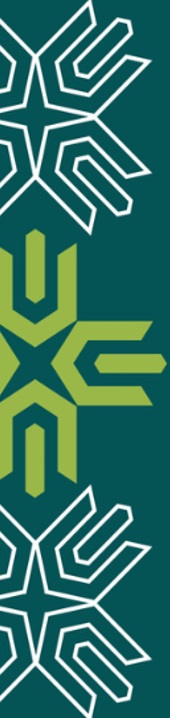 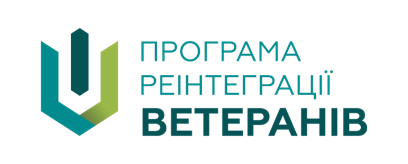 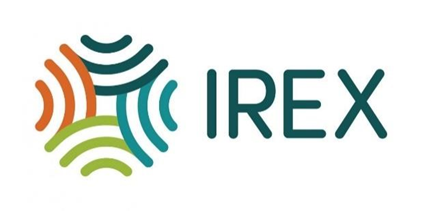 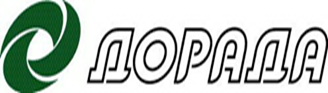 Результати дослідження
Зіштовхнувшись із проблемами працевлаштування, багато ветеранів, як працевлаштованих, так і непрацевлаштованих, розглядають можливість відкриття власного бізнесу як альтернативу працевлаштуванню за наймом.
Які мотиви спонукають чи спонукали Вас до відкриття власної справи?
Як виглядає для Вас підприємницький успіх?
«Бути сам собі господар» - 70% відповідей. 
«Реалізувати власні ідеї» - 42%, 
«Забезпечити краще життя своєї родини» - 33%, 
«Фінансова незалежність» - 31%, 
«Самореалізуватися як особистість» - 28%
фінансова незалежність - 47%, 
впевненість у майбутньому - 46%, 
«нести користь іншим людям» - 35%.
Більшість ветеранів не знають як користуватися фінансовими послугами, які є можливості, 65% опитаних розраховують на власні заощадження, 23% на позику від друзів та знайомих.
Джерело: Власні дослідження Бортнічук Т.М., «Політики локальних урядів щодо розвитку ветеранських бізнесів», Львів, 2020 рік. https://er.ucu.edu.ua/handle/1/2341?show=full
9
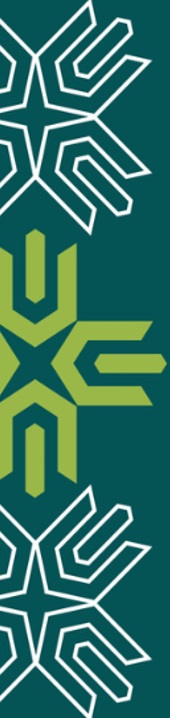 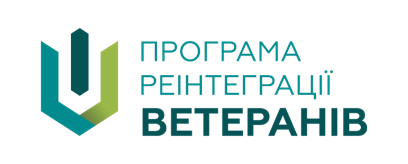 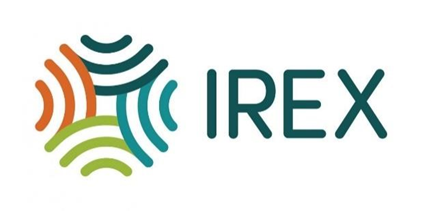 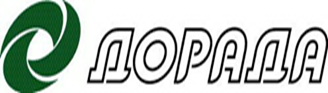 Результати дослідження
Більшість ветеранів не мають стартового капіталу, та не знають підприємницького середовища
Бар’єри на шляху до підприємництва ветеранів:
серед зовнішніх бар'єрів
серед внутрішніх бар'єрів
серед комунікаційних бар'єрів
61% респондентів відмітили відсутність знайомств у підприємницьких колах, 
35% - відсутність знайомств у владі, 
33% - відсутність навику побудови ефективної комунікації, 
25% - відсутність підтримки оточуючих людей (родини, друзів тощо).
42% респондентів вказали на відсутність необхідних заощаджень щоб дочекатися поки бізнес почне приносити дохід, 
37% - відсутність досвіду підприємницької діяльності,
25% - відсутність знань щодо ведення бізнесу, 
25% - страх втратити все, вклавши в бізнес.
70% респондентів вказали на відсутність стартового капіталу. 
37% - на високу вартість оренди приміщень, землі та інших активів 
37% - відсутність пільгових умов для підприємців-початківців
32% лякає бюрократія, перевірки, величезні штрафи,
28% опитуваних зупиняє поточна економічна ситуація.
Джерело: Власні дослідження Бортнічук Т.М., «Політики локальних урядів щодо розвитку ветеранських бізнесів», Львів, 2020 рік. https://er.ucu.edu.ua/handle/1/2341?show=full
10
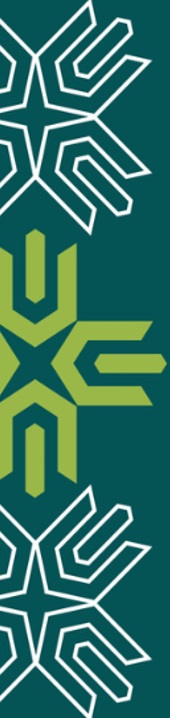 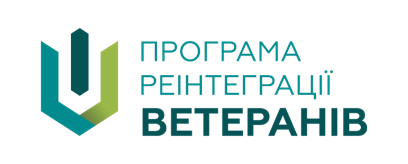 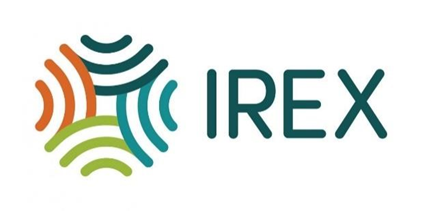 Результати дослідження
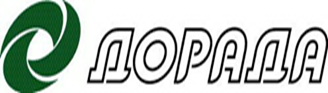 Відзначали існування проблеми комунікації із владою
Шляхи покращення ветеранського підприємництва на думку ветеранів - наявність фінансових можливостей, необхідної інформації про програми та можливості, консультаційного супровіду  та покращення комунікації
необхідність: 
пільгового кредитування, 
грантових програм, 
створення можливостей навчатися та розвиватися.
зниження податків для підприємців-початківців,
сприяння розвитку ветеранського бізнесу за допомогою місцевих програм безвідсоткових кредитування, податкових канікул, чи грантової допомоги,
Задовільнення потреб початківців у підтримці (доступ до обладнання, фінансів, грантових та пільгових програм); 
Покращення комунікації влади та ветеранів; 
Інформування про програми та можливості для ветеранів;
Зменшення бюрократичних перепон; 
Створення мережі центрів підтримки малого бізнесу де б надавались консультації, супровід та допомога з фіскальною службою.
Джерело: Власні дослідження Бортнічук Т.М., «Політики локальних урядів щодо розвитку ветеранських бізнесів», Львів, 2020 рік. https://er.ucu.edu.ua/handle/1/2341?show=full
11
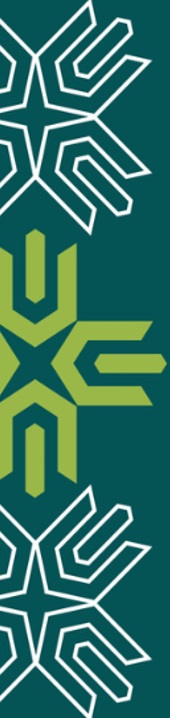 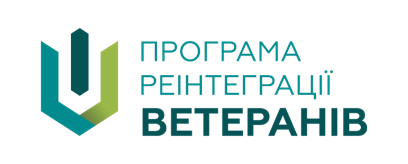 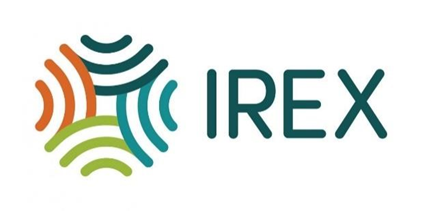 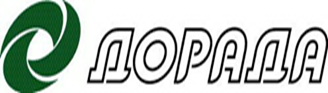 Якості ветеранів, які можуть зіграти ключову роль в їхній успішній підприємницькій діяльності
аналітичне мислення та інноваційність, без них у зоні бойових дій не обійтися;
комплексне розв’язання складних проблем, завдяки чому ветерани й ветеранки ефективні в кризових ситуаціях чи в умовах багатозадачності;
лідерство, адже військові керують взводами, вчаться нести відповідальність за свої слова, рішення, побратимів і посестер, впроваджують зміни;
витривалість, стресостійкість та гнучкість, які дозволяють не впадати в паніку, раптом щось йде не так, а зібратися та ефективно діяти;
жодна операція в зоні бойових дій неможлива без таких навичок військових, як критичне мислення, креативність та ініціативність, логічна аргументація та використання технологій.
Джерело: https://happymonday.ua/ru/specproject/poradnyk-dlya-veteraniv-ato-oos
12
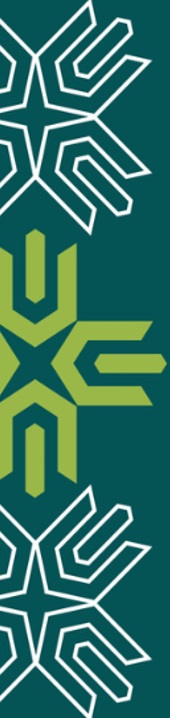 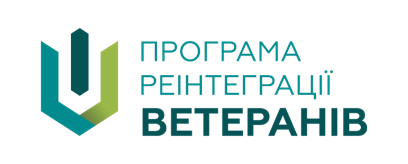 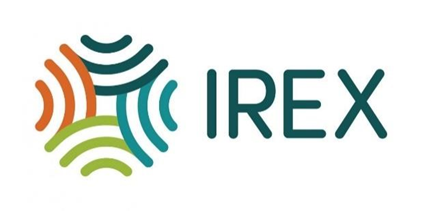 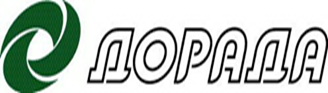 Результати дослідження
Фактори, що сприяють розвитку ветеранських бізнесів.
Джерело: Власні дослідження Бортнічук Т.М., «Політики локальних урядів щодо розвитку ветеранських бізнесів», Львів, 2020 рік. https://er.ucu.edu.ua/handle/1/2341?show=full
13
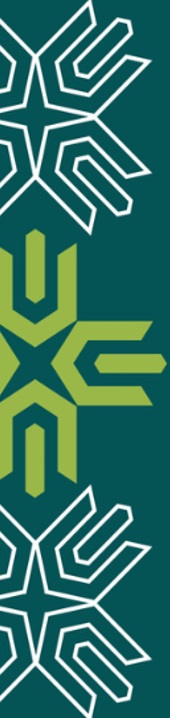 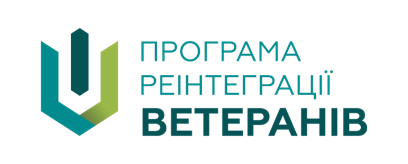 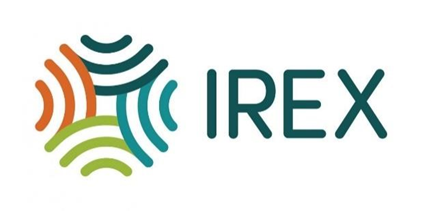 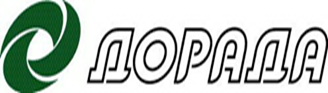 КАТАЛОГ КРАЩИХ АГРОПРАКТИК СЕРЕД ВЕТЕРАНІВ - ФЕРМЕРІВ
Інтернет платформа «Школа сімейного фермерства для ветеранів і ветеранок»
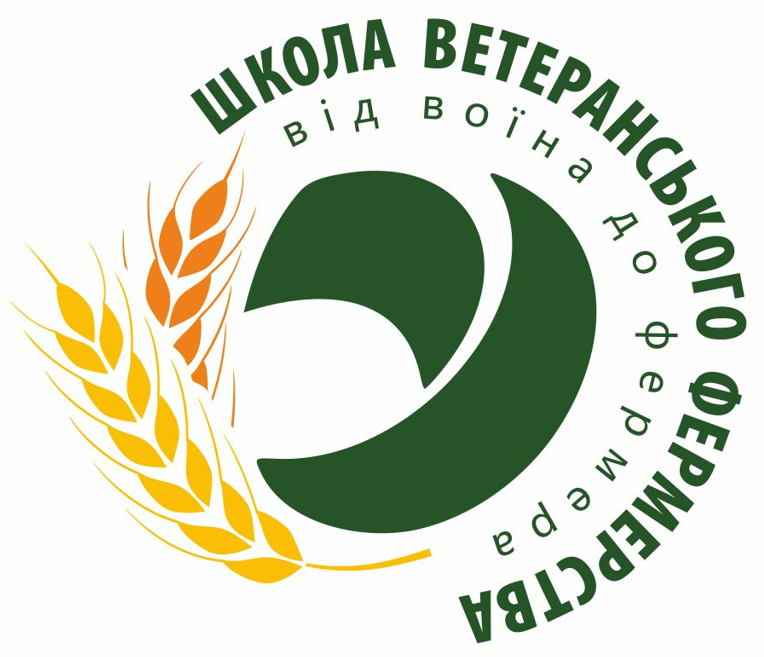 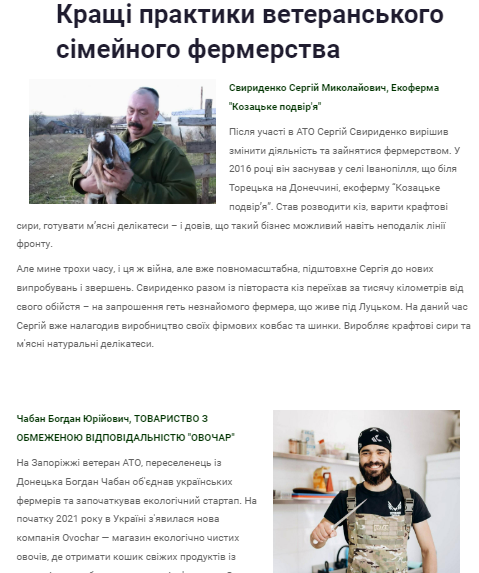 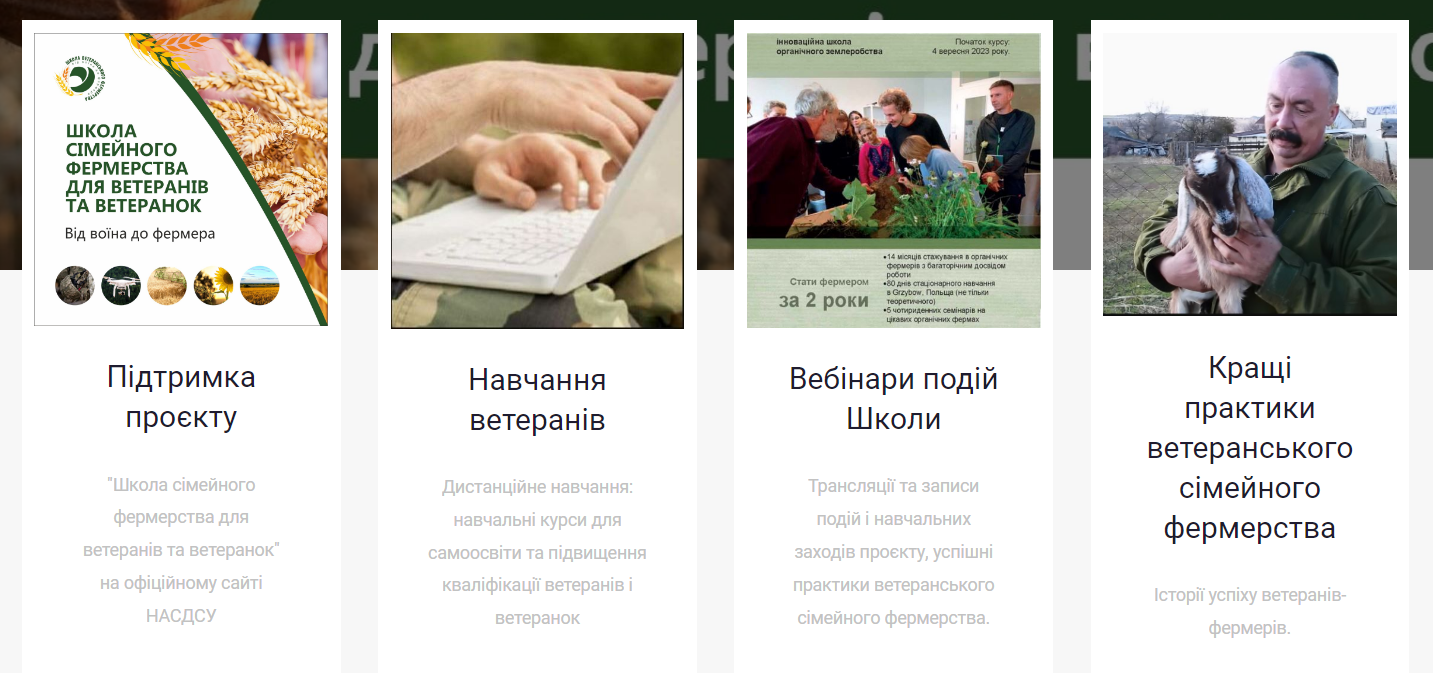 14
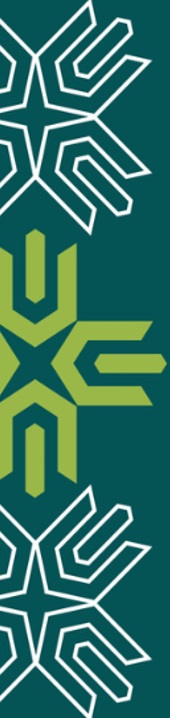 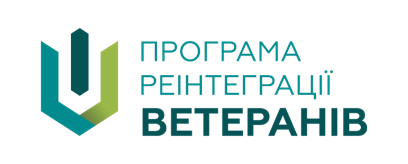 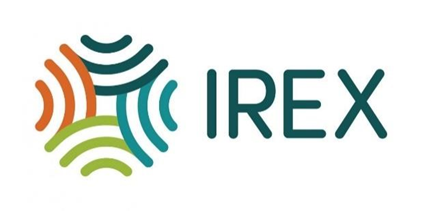 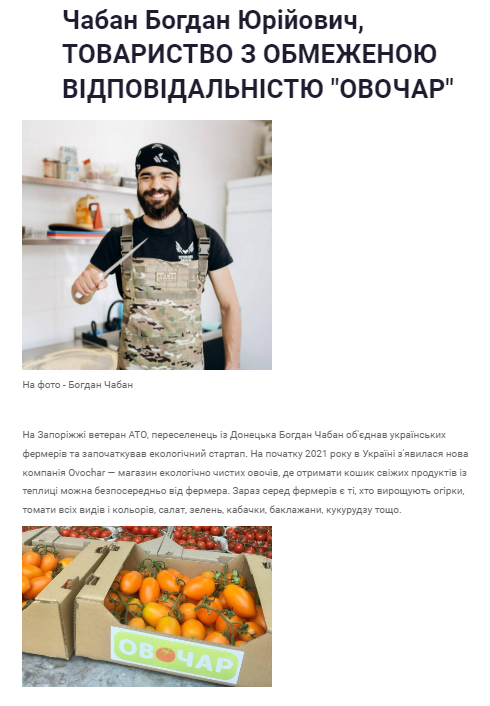 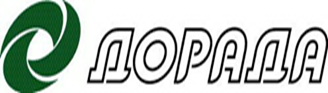 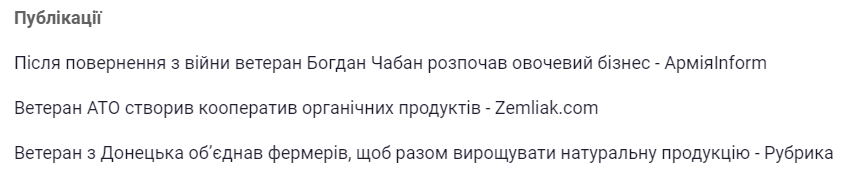 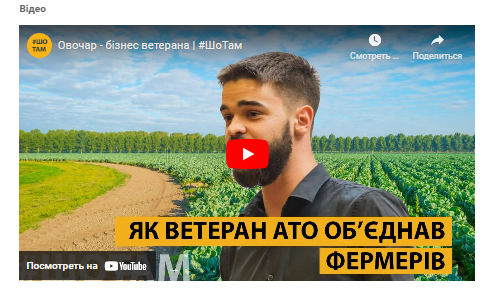 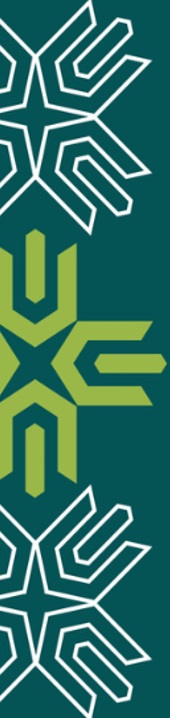 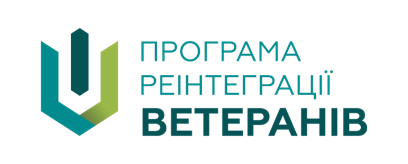 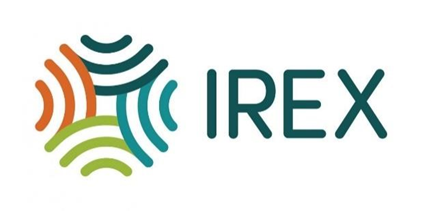 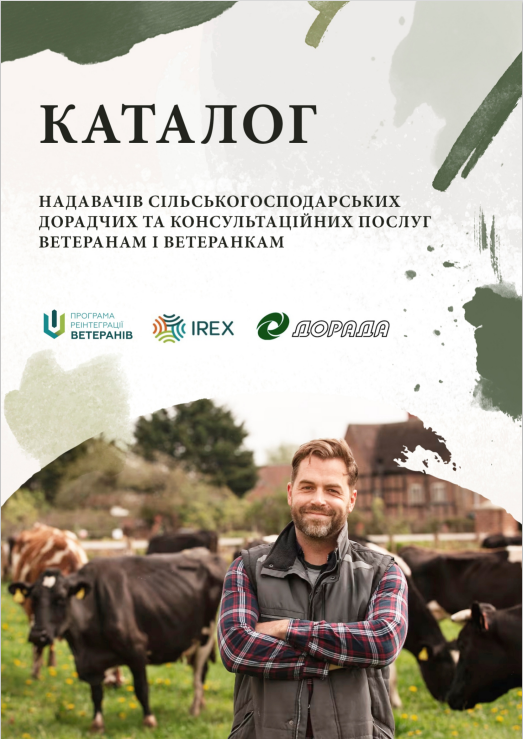 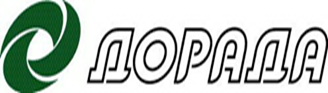 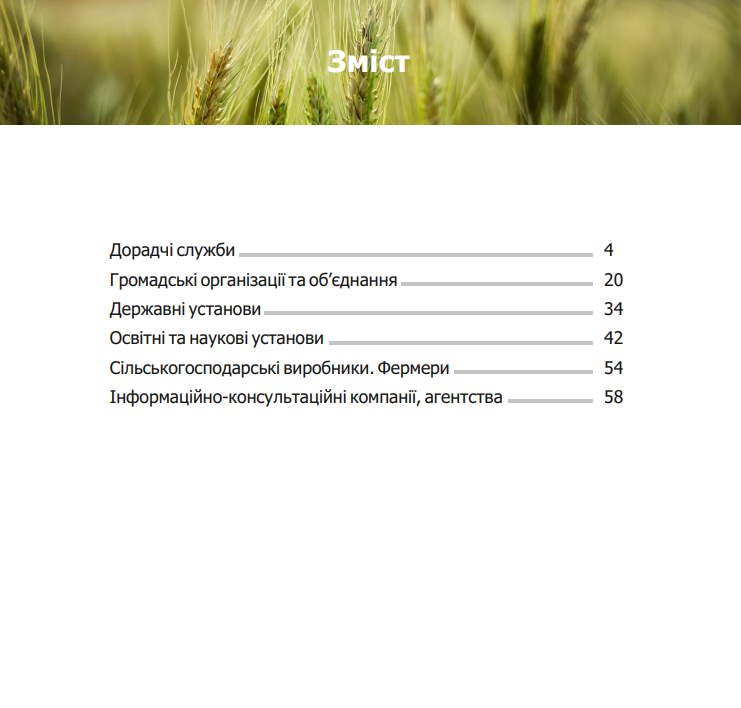 16
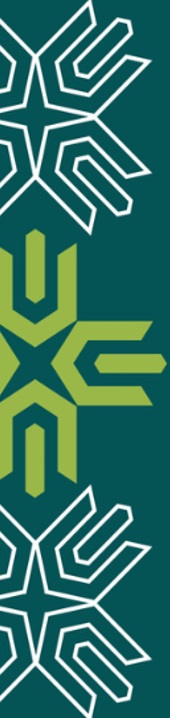 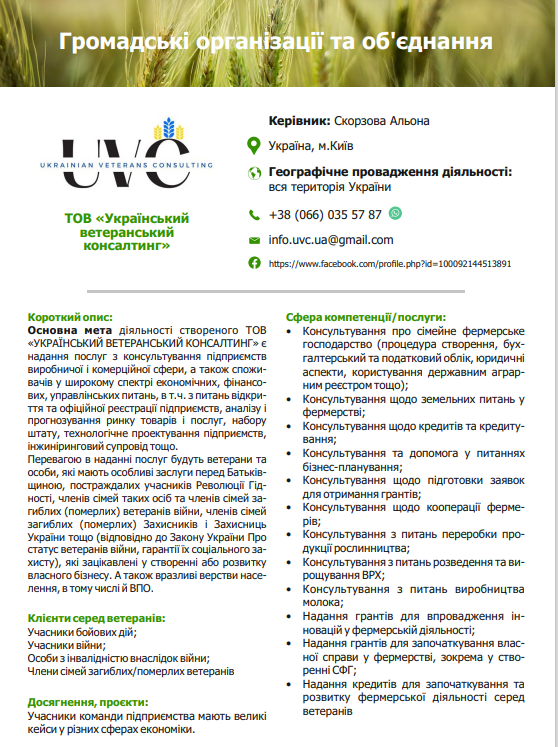 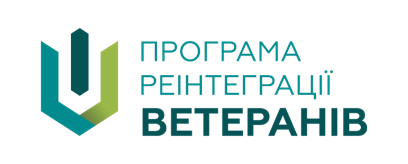 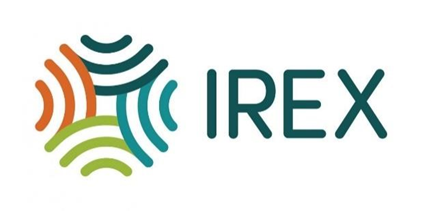 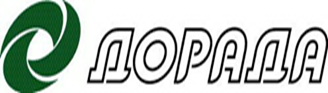 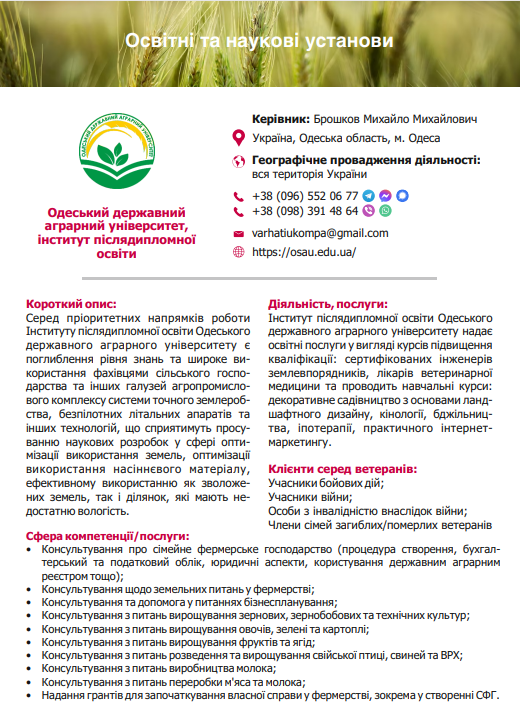 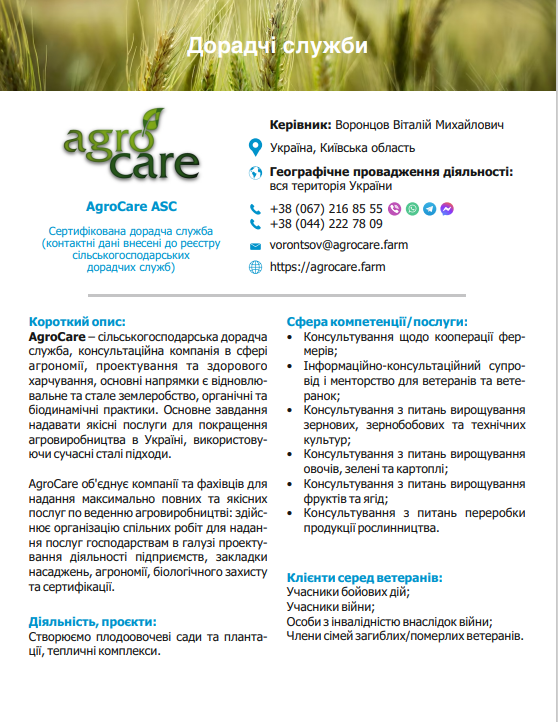 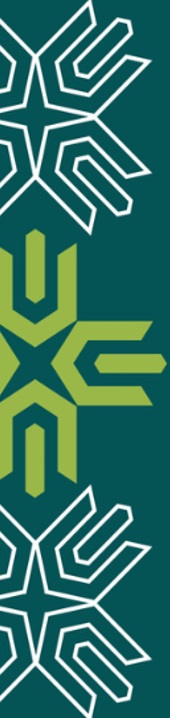 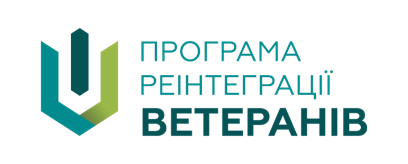 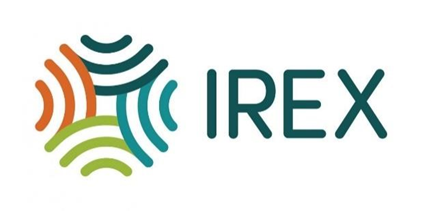 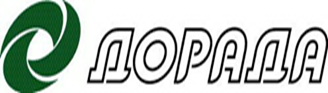 Дякую за увагу!
Протченко Олена Олексіївна
Телефон: +380677603089
Ел.пошта: protchel@ukr.net